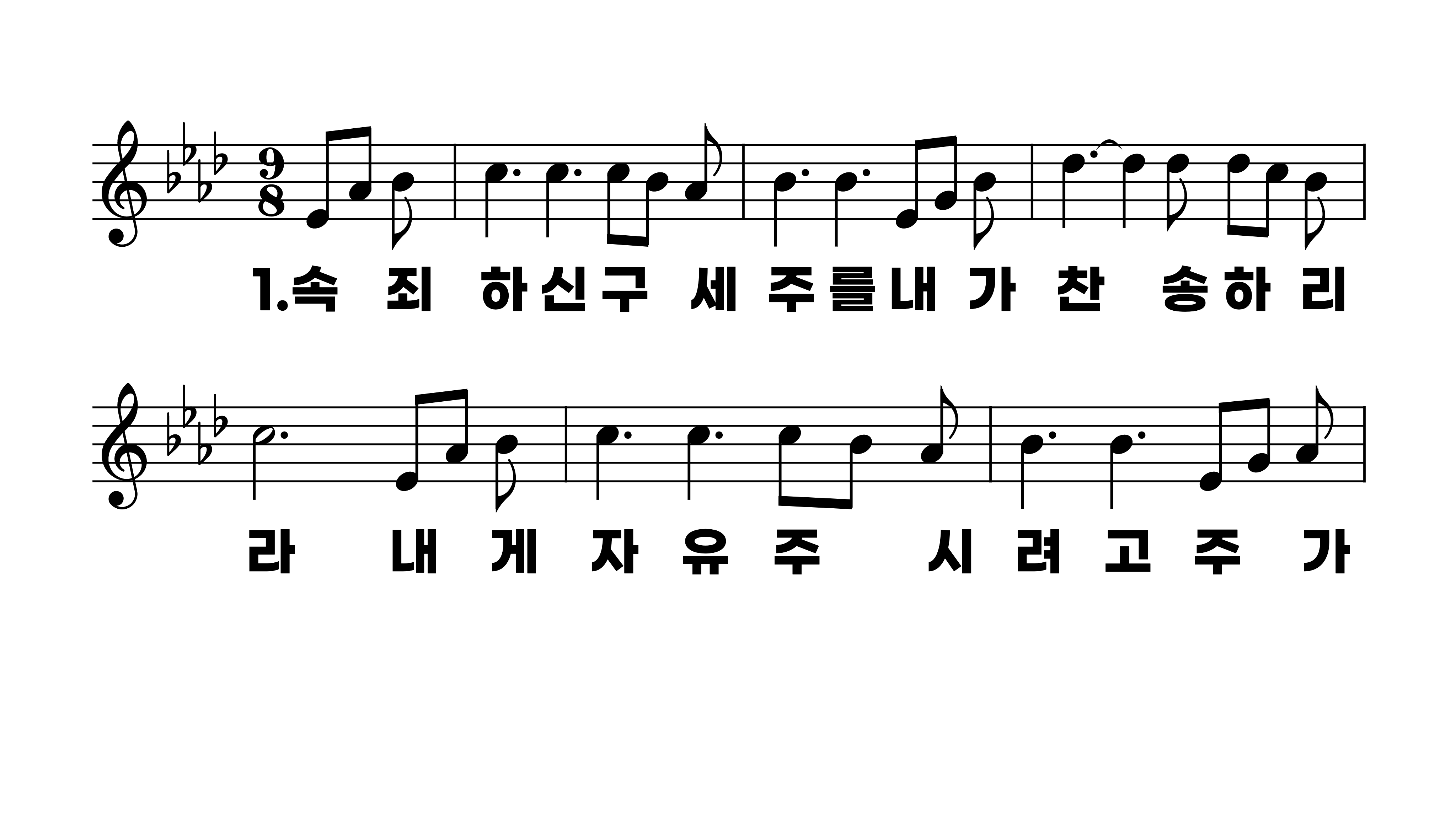 298장 속죄하신 구세주를
1.속죄하신구
2.내가구원받
3.승리하신구
4.고마우신구
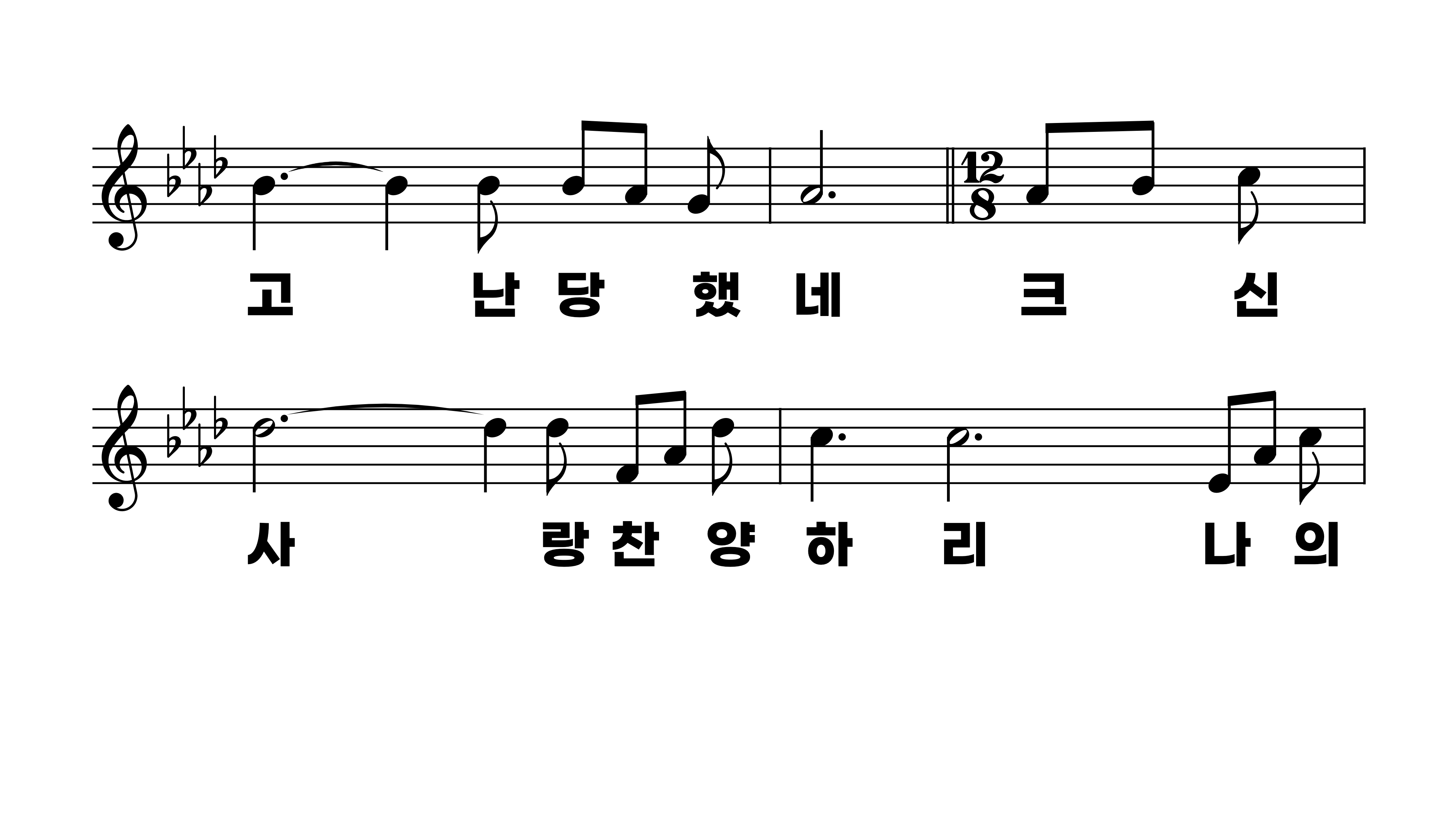 298장 속죄하신 구세주를
1.속죄하신구
2.내가구원받
3.승리하신구
4.고마우신구
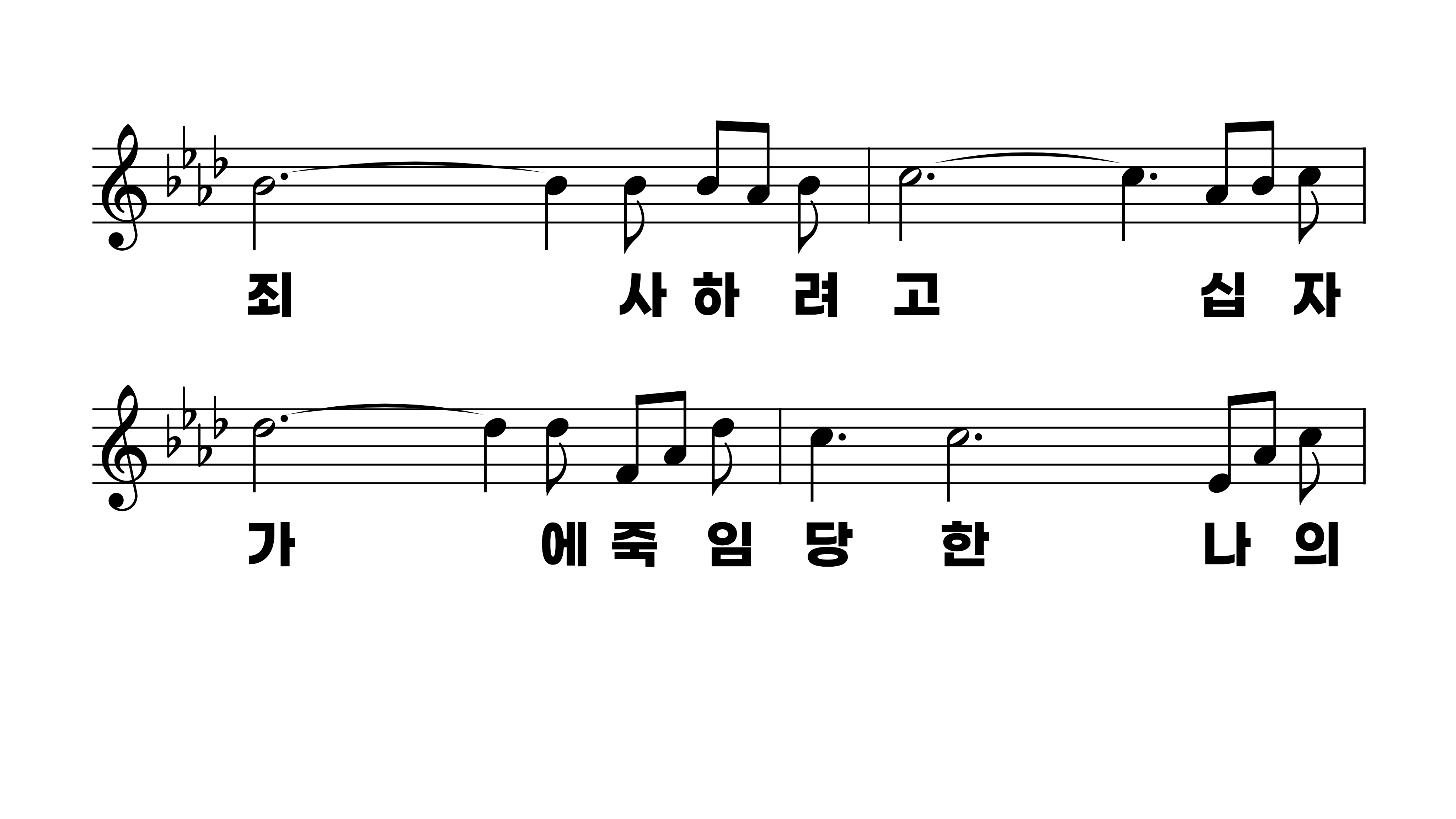 298장 속죄하신 구세주를
1.속죄하신구
2.내가구원받
3.승리하신구
4.고마우신구
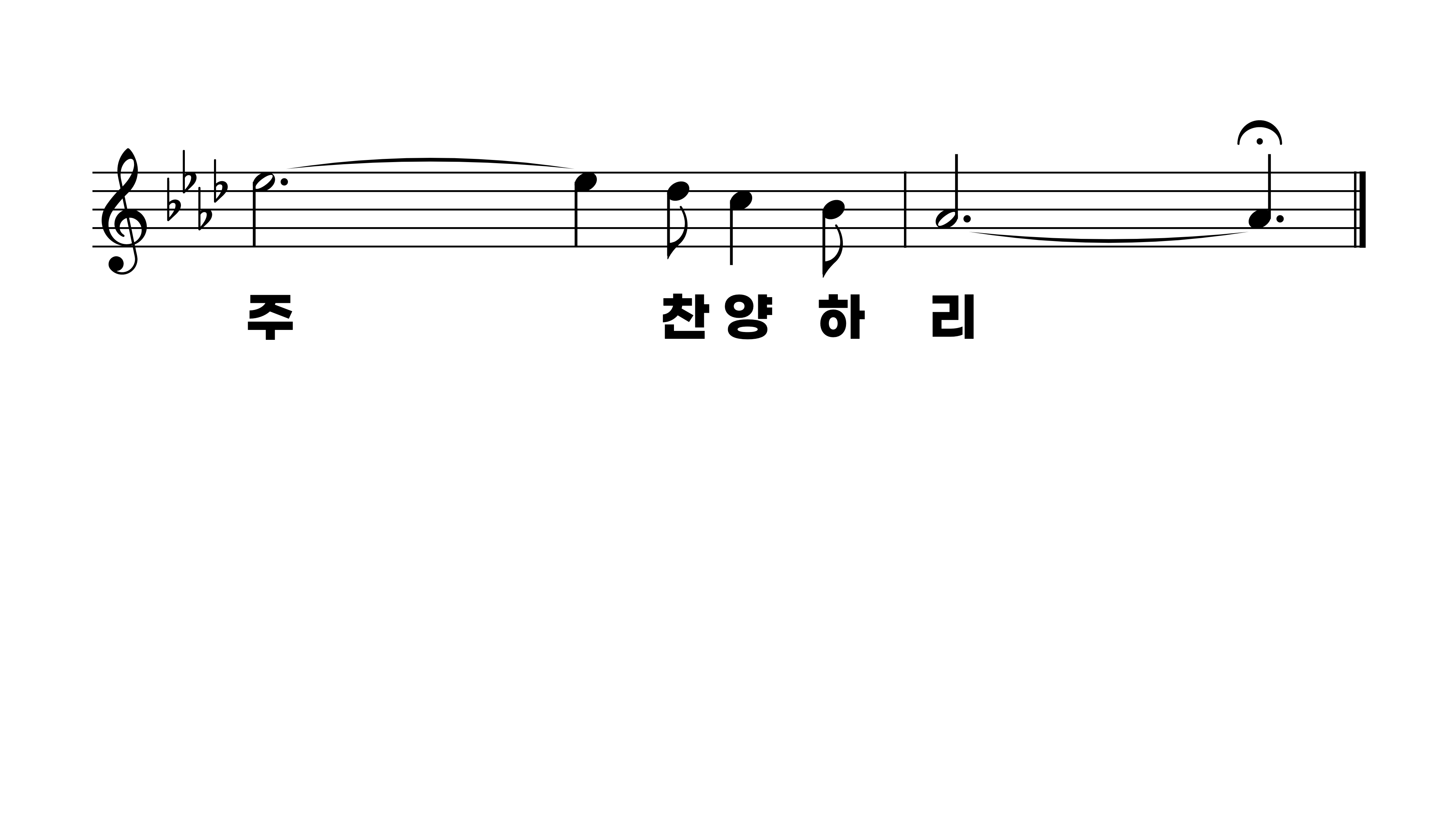 298장 속죄하신 구세주를
1.속죄하신구
2.내가구원받
3.승리하신구
4.고마우신구
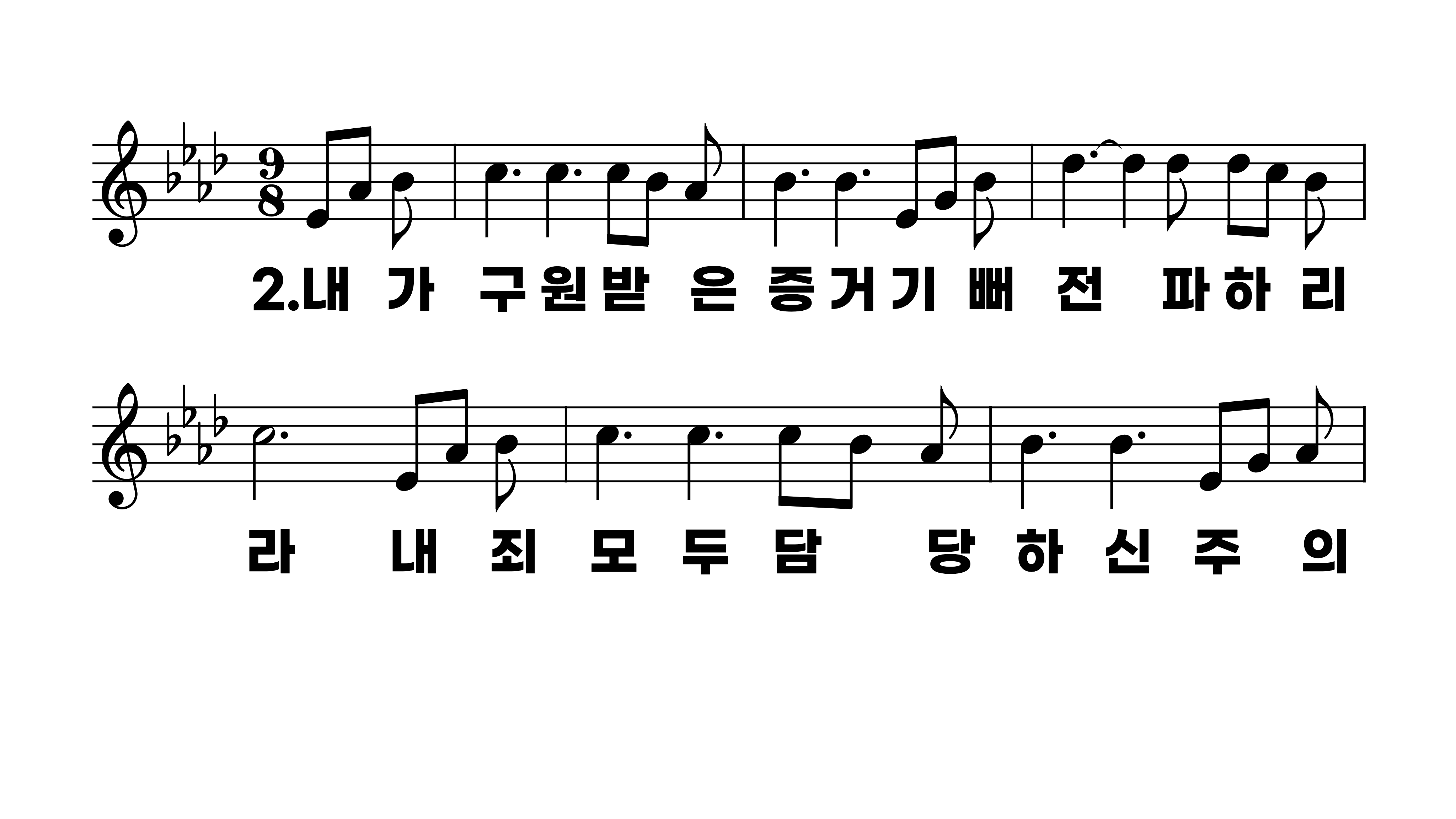 298장 속죄하신 구세주를
1.속죄하신구
2.내가구원받
3.승리하신구
4.고마우신구
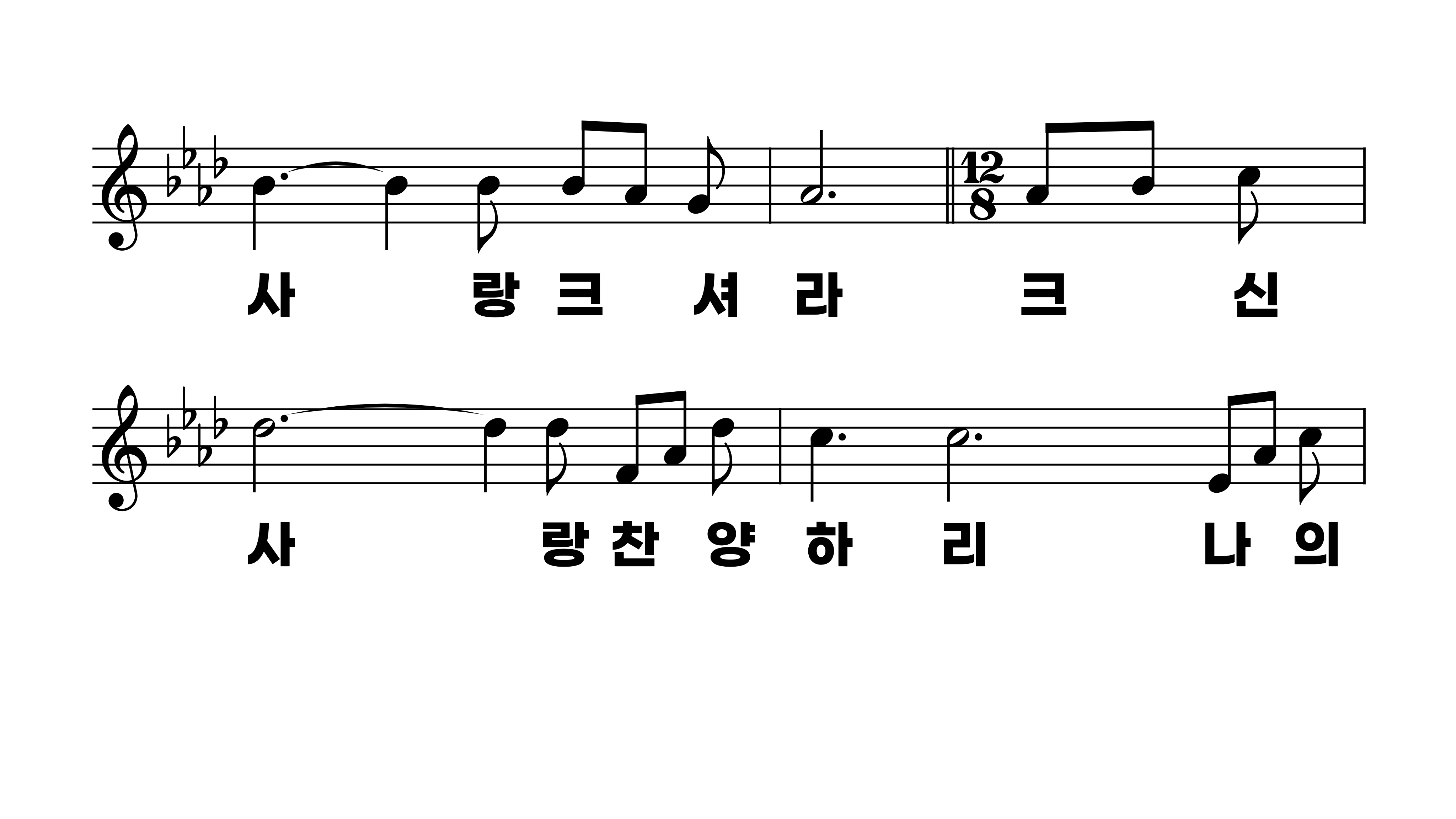 298장 속죄하신 구세주를
1.속죄하신구
2.내가구원받
3.승리하신구
4.고마우신구
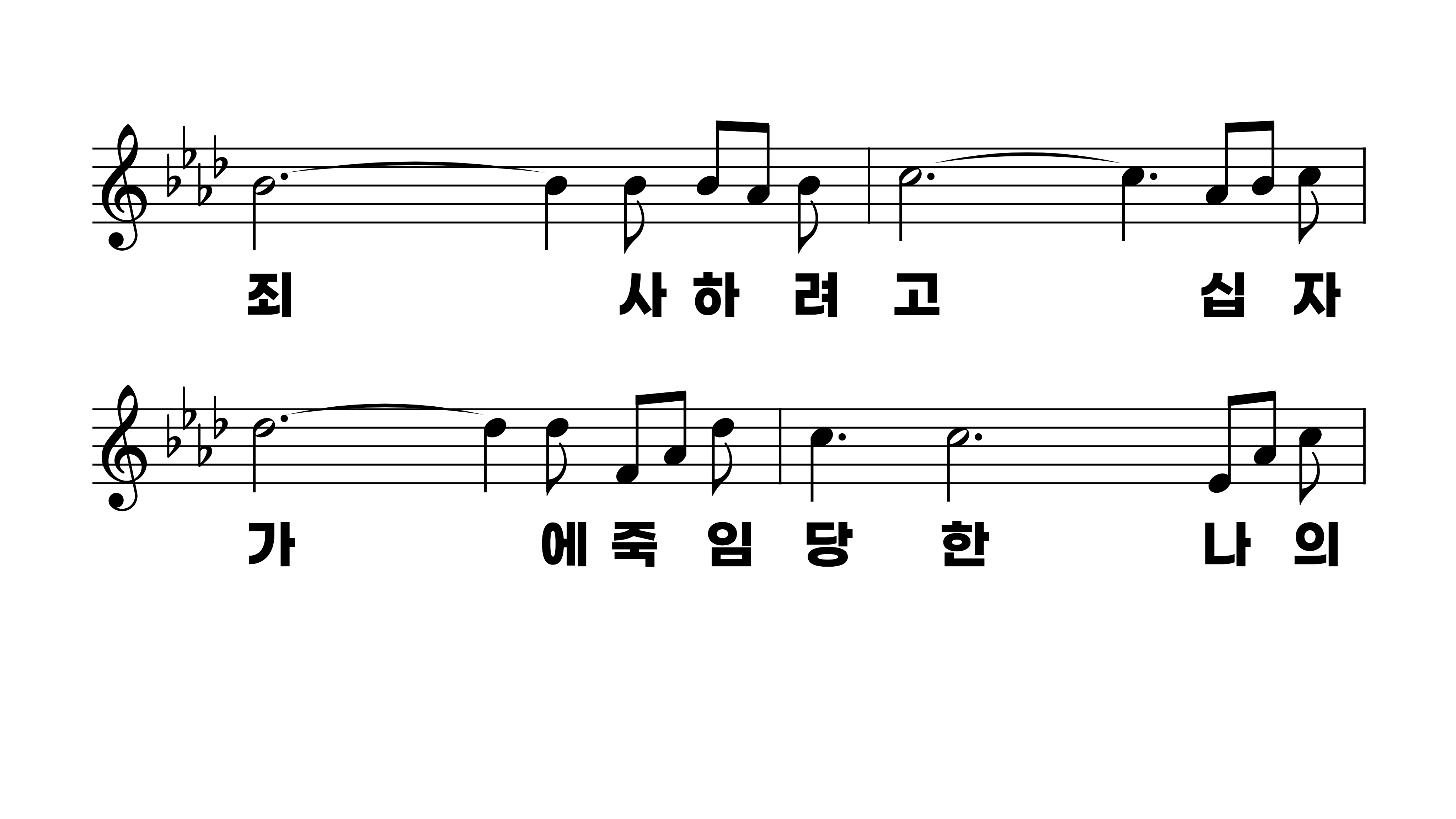 298장 속죄하신 구세주를
1.속죄하신구
2.내가구원받
3.승리하신구
4.고마우신구
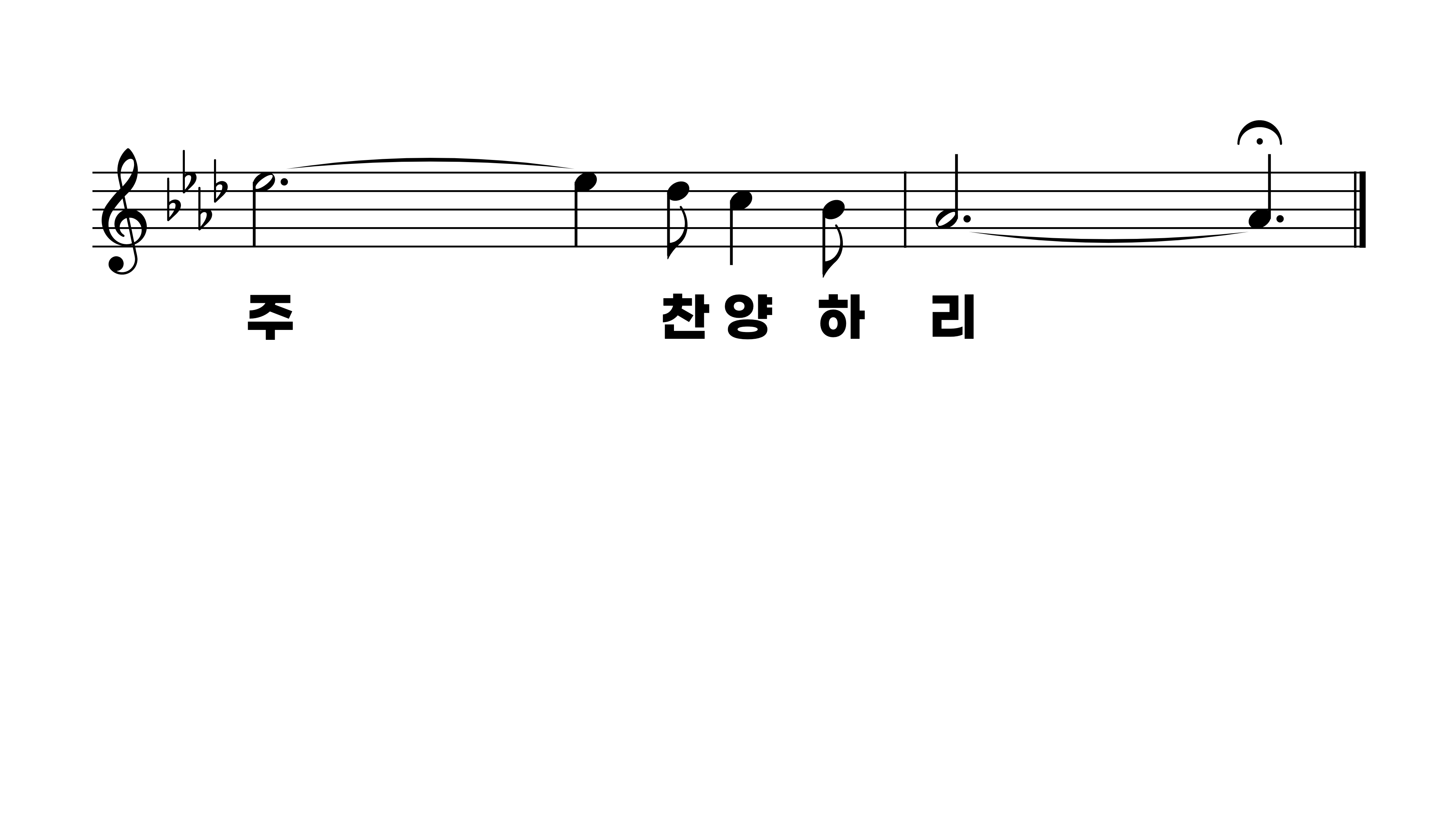 298장 속죄하신 구세주를
1.속죄하신구
2.내가구원받
3.승리하신구
4.고마우신구
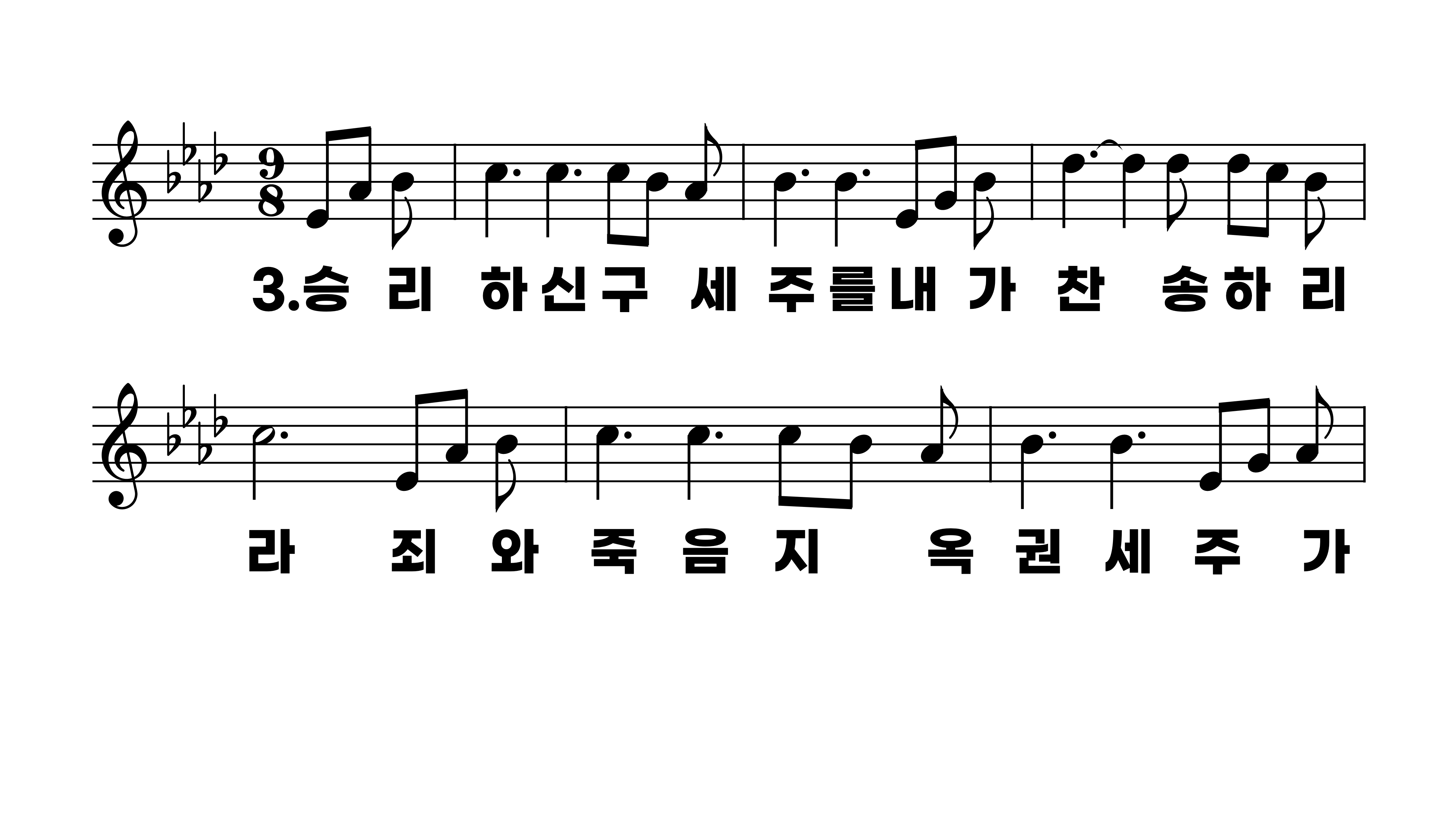 298장 속죄하신 구세주를
1.속죄하신구
2.내가구원받
3.승리하신구
4.고마우신구
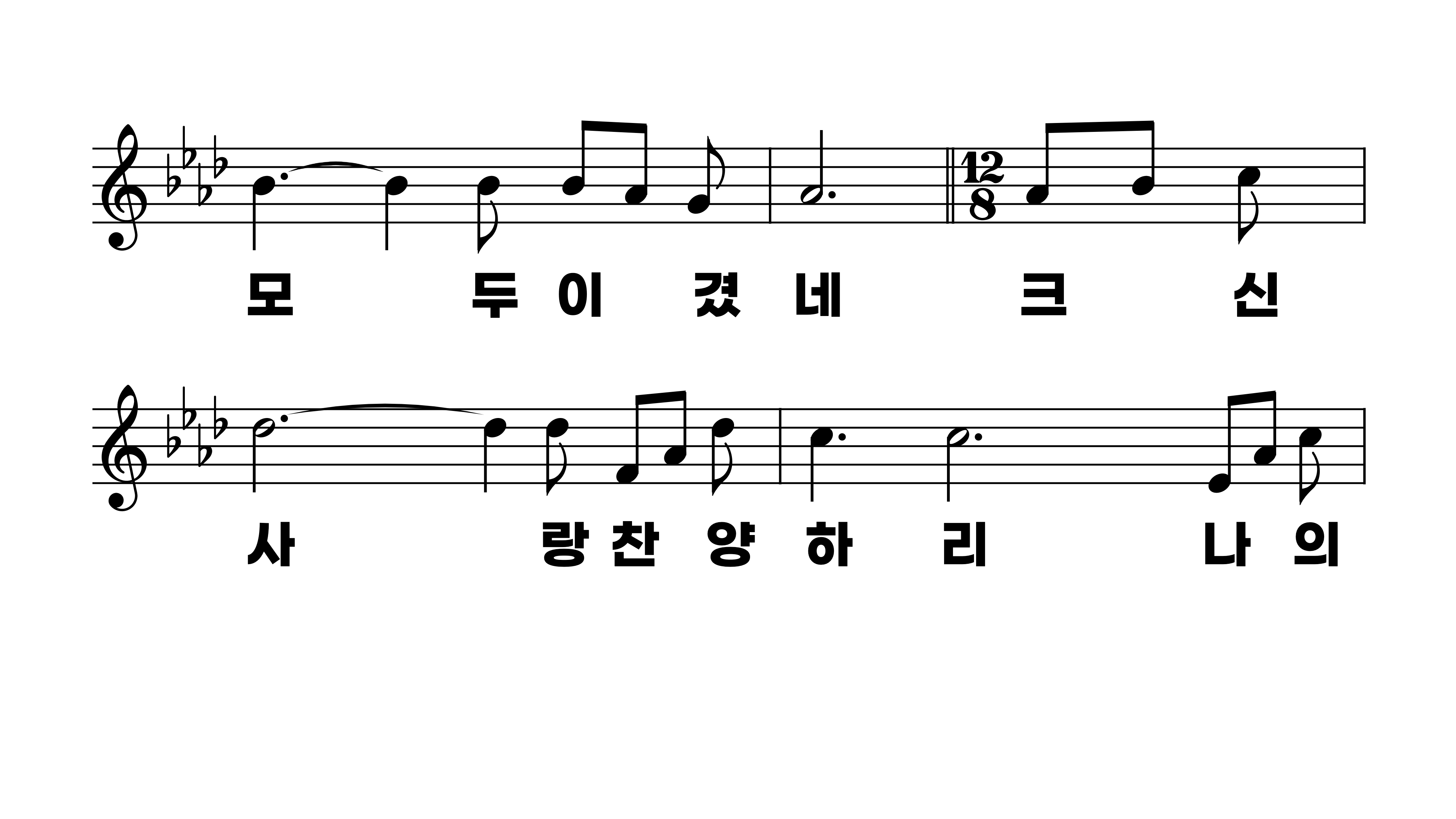 298장 속죄하신 구세주를
1.속죄하신구
2.내가구원받
3.승리하신구
4.고마우신구
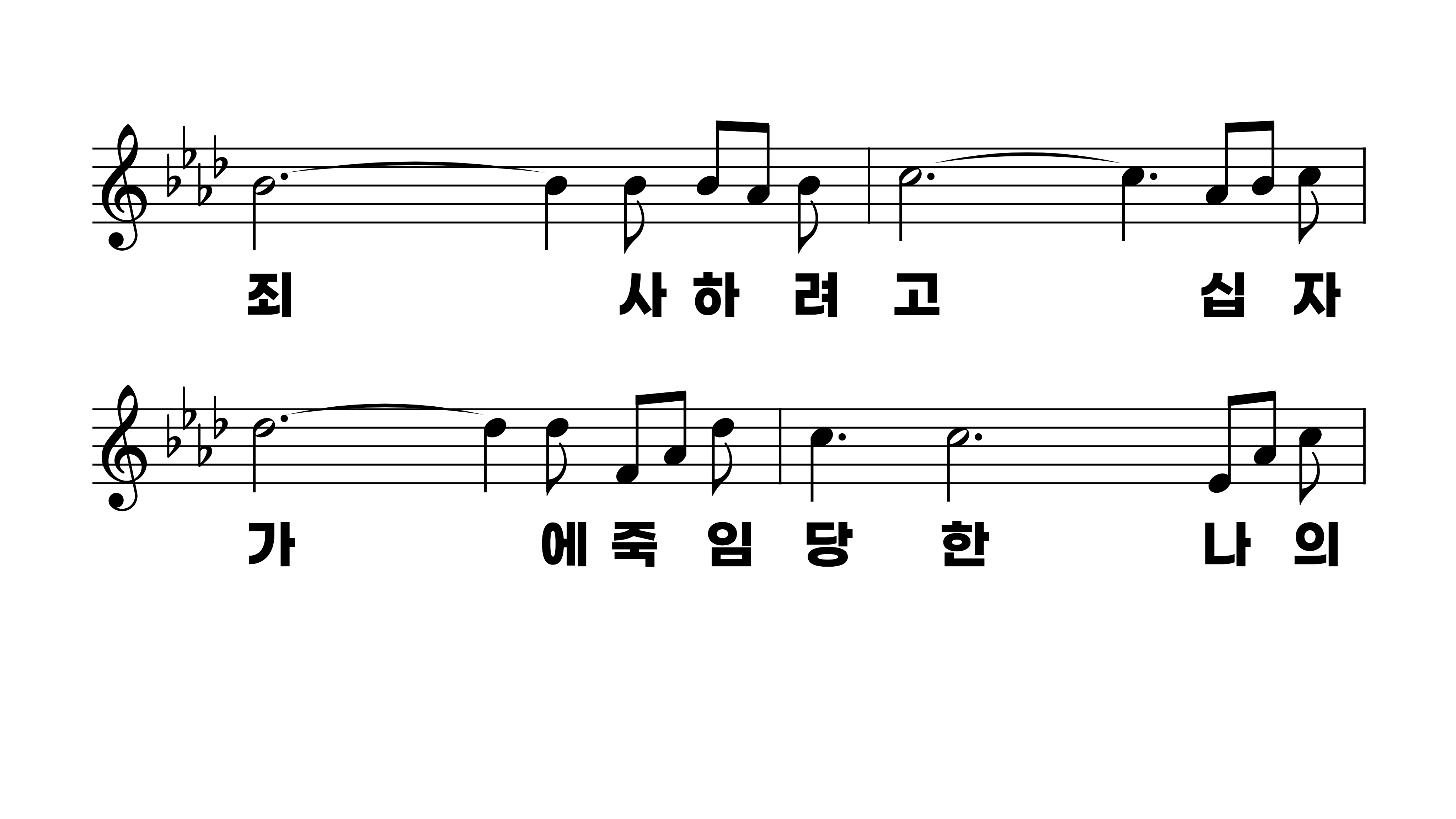 298장 속죄하신 구세주를
1.속죄하신구
2.내가구원받
3.승리하신구
4.고마우신구
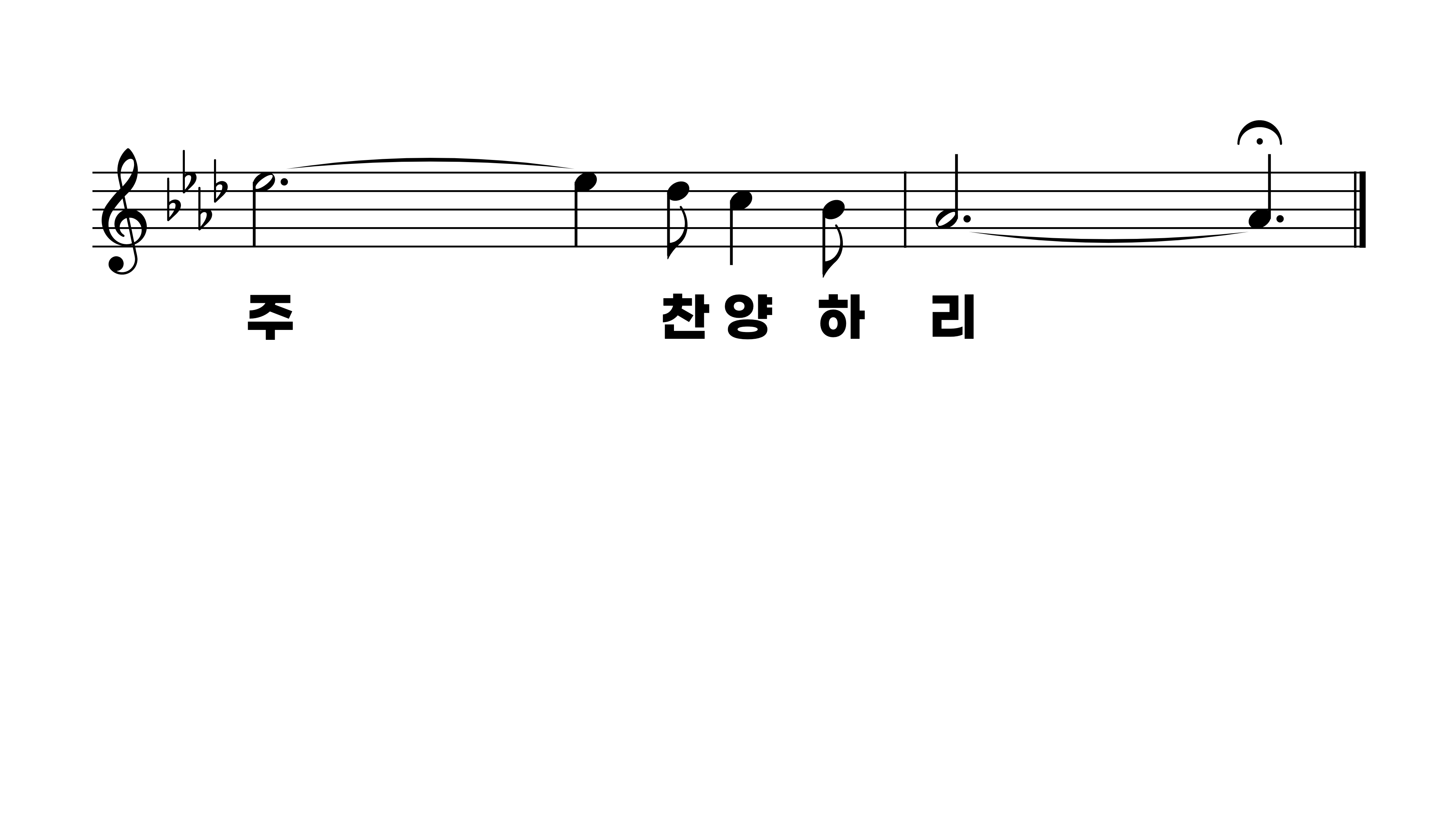 298장 속죄하신 구세주를
1.속죄하신구
2.내가구원받
3.승리하신구
4.고마우신구
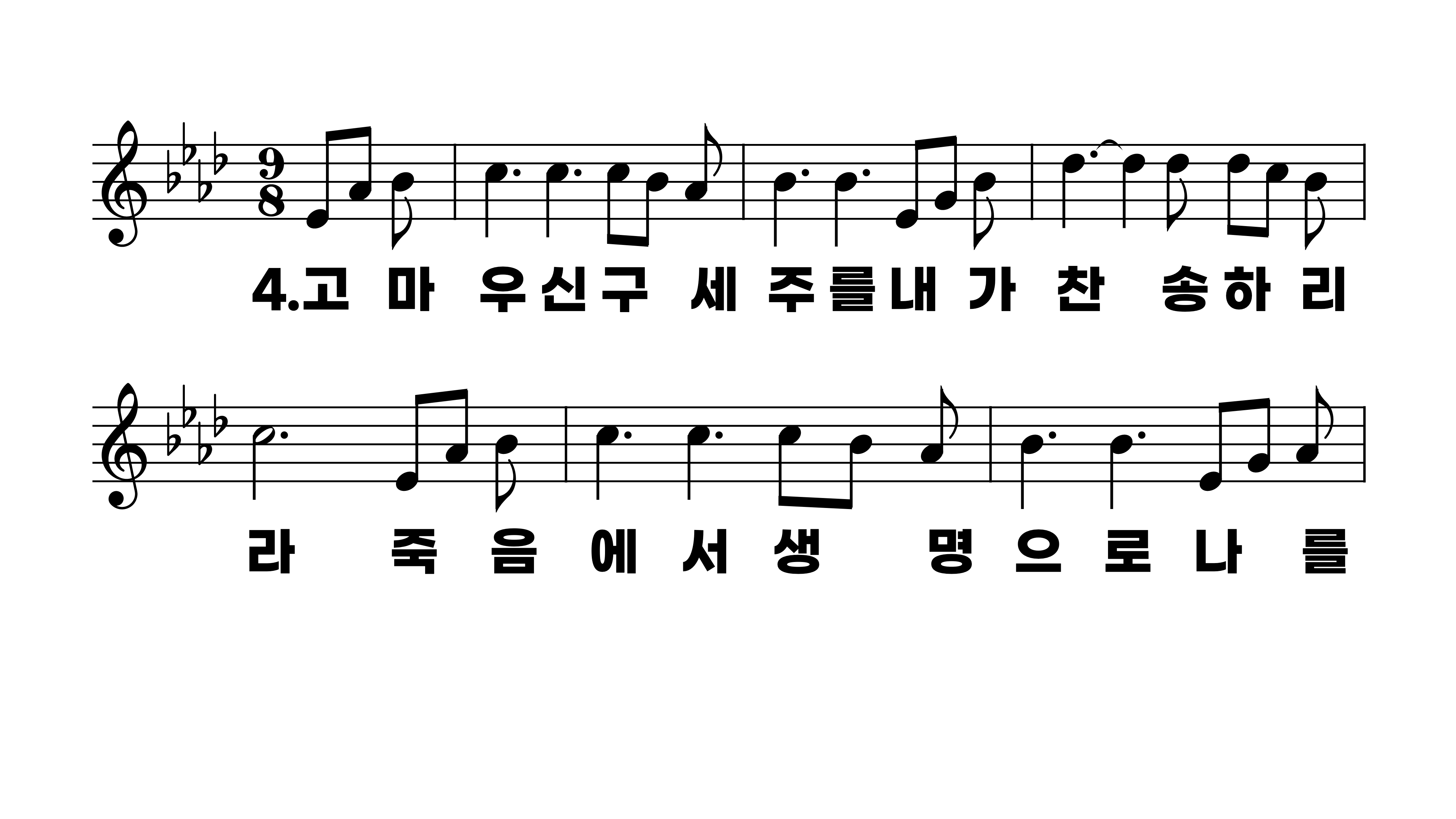 298장 속죄하신 구세주를
1.속죄하신구
2.내가구원받
3.승리하신구
4.고마우신구
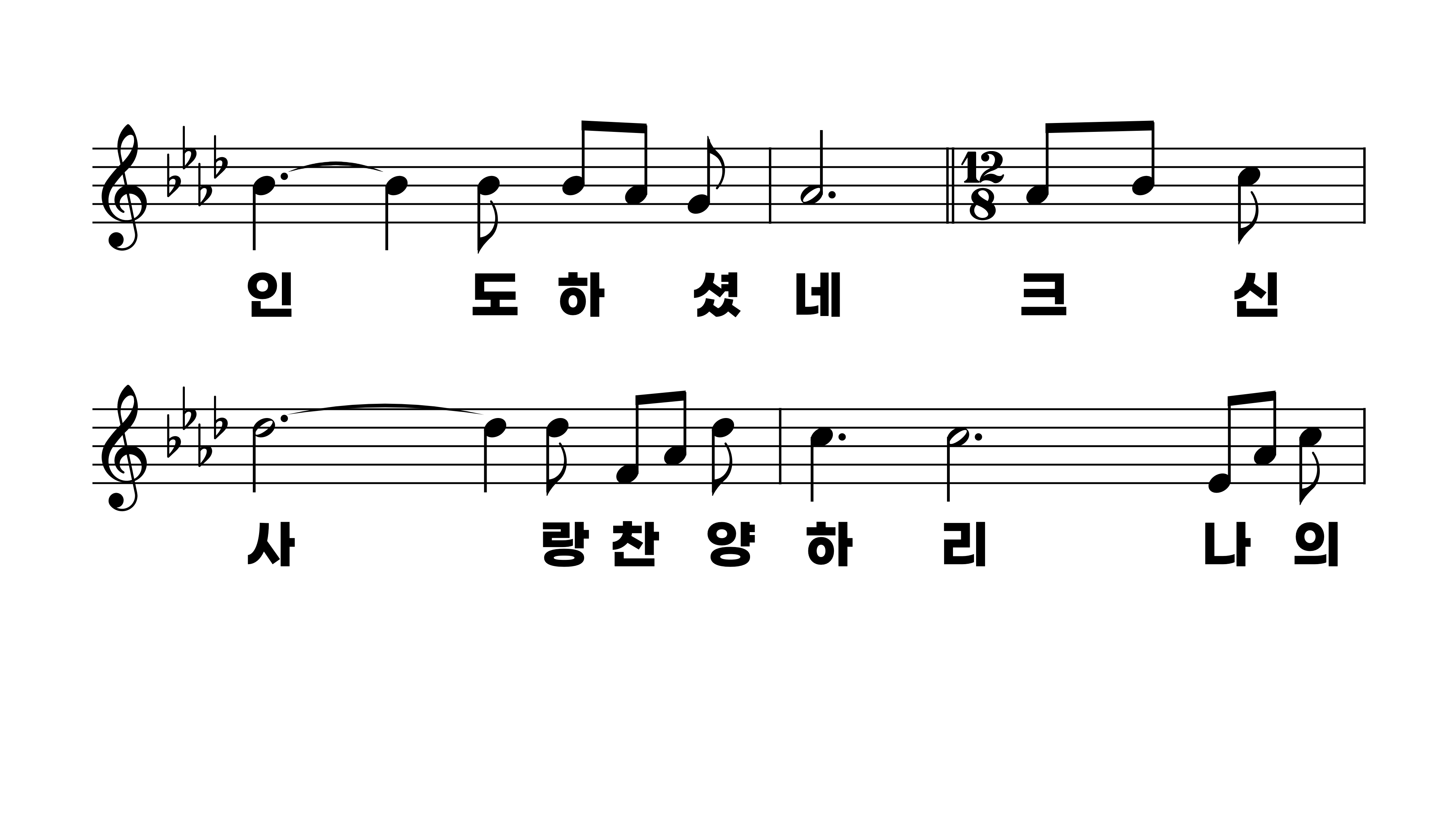 298장 속죄하신 구세주를
1.속죄하신구
2.내가구원받
3.승리하신구
4.고마우신구
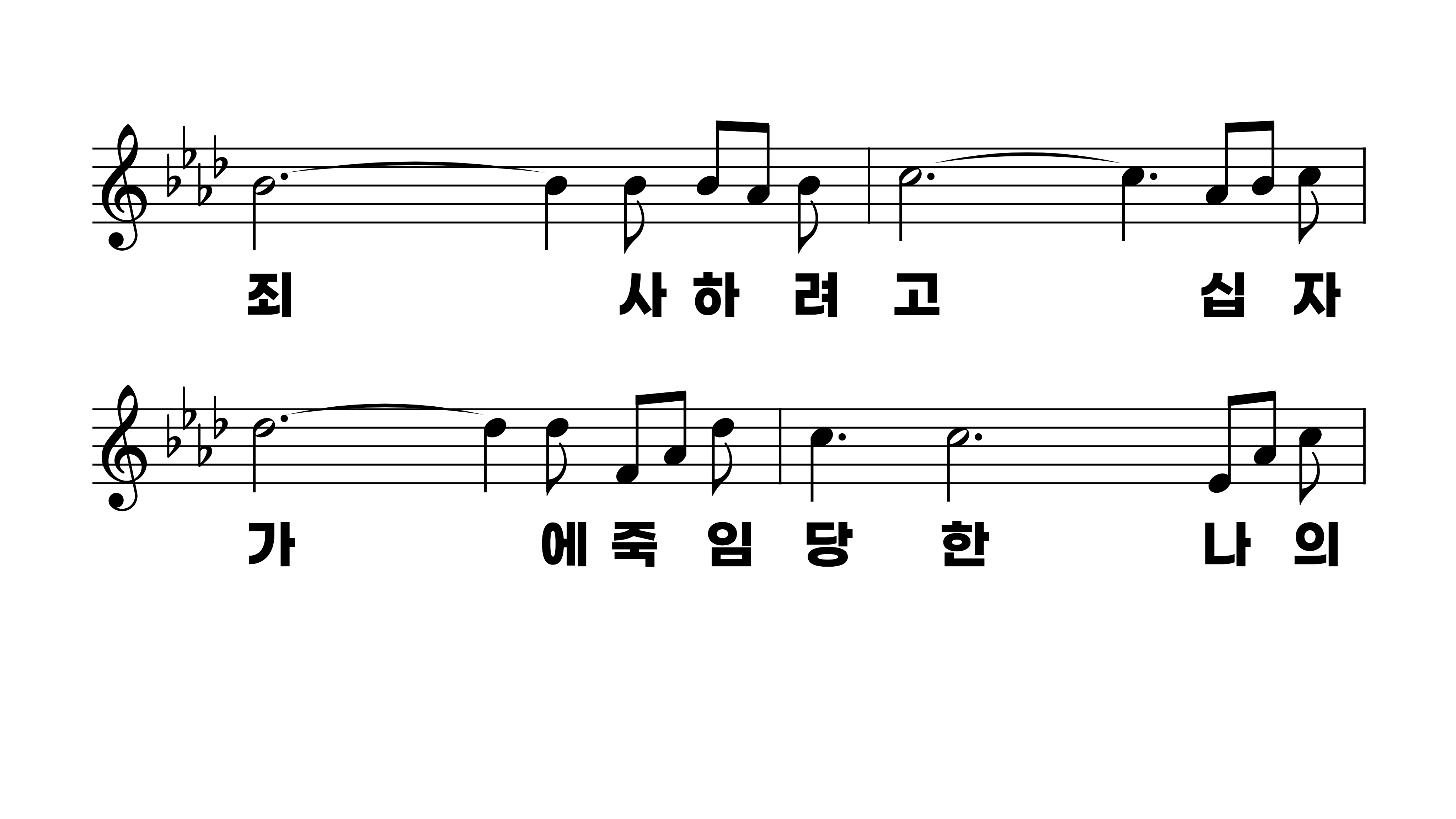 298장 속죄하신 구세주를
1.속죄하신구
2.내가구원받
3.승리하신구
4.고마우신구
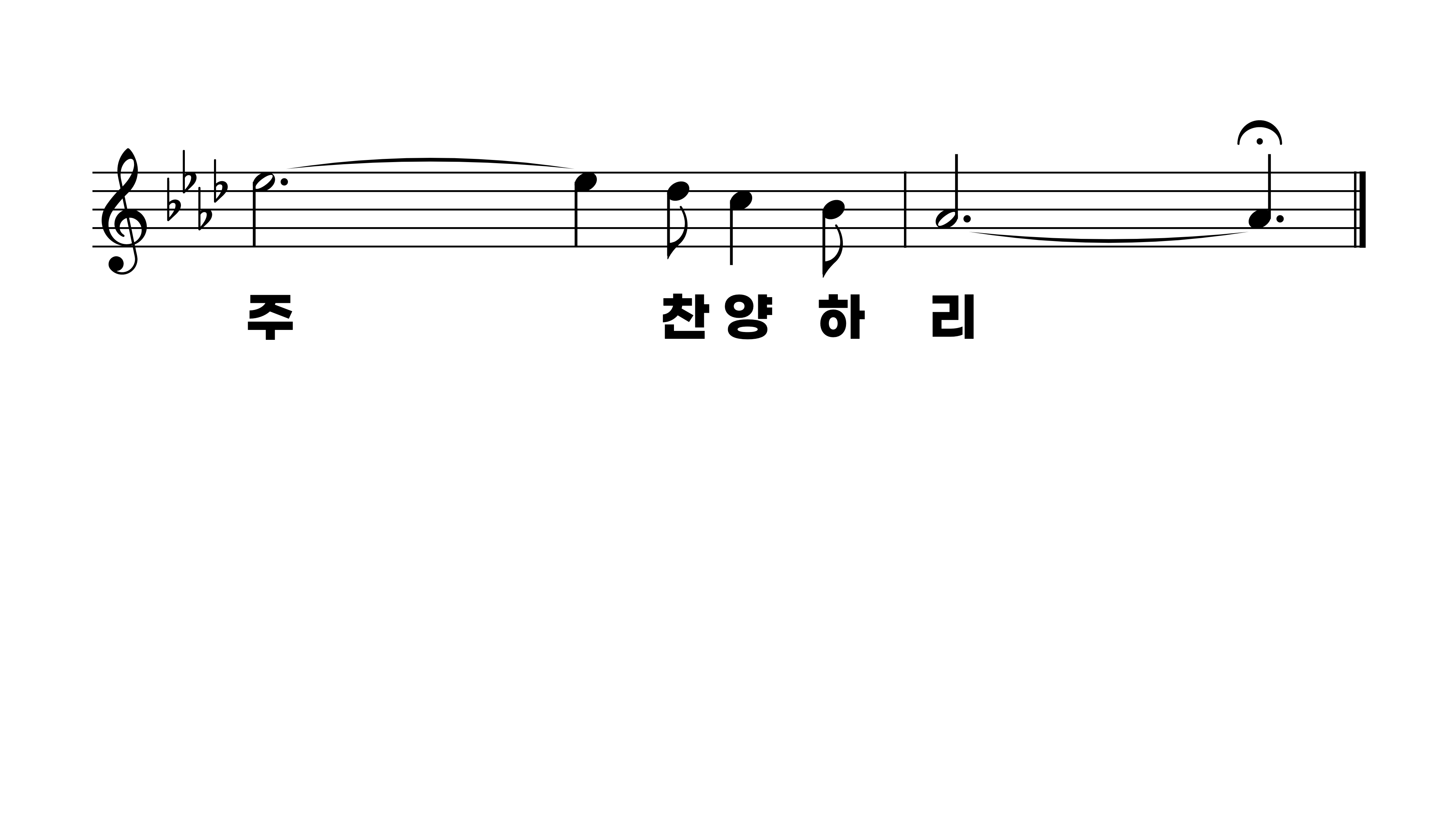 298장 속죄하신 구세주를
1.속죄하신구
2.내가구원받
3.승리하신구
4.고마우신구